WGCV-51Update on GSICS/WMO and collaboration with CEOS
Philippe Goryl
Agenda Item 3.2
WGCV-51, Tokyo, Japan
6th October 2022
GISCS links and recent/upcaming meetings
GSICS Wiki: http://gsics.atmos.umd.edu/wiki/Home

GSICS Meetings and conferences: http://gsics.atmos.umd.edu/bin/view/Development/MeetingsAndConferences
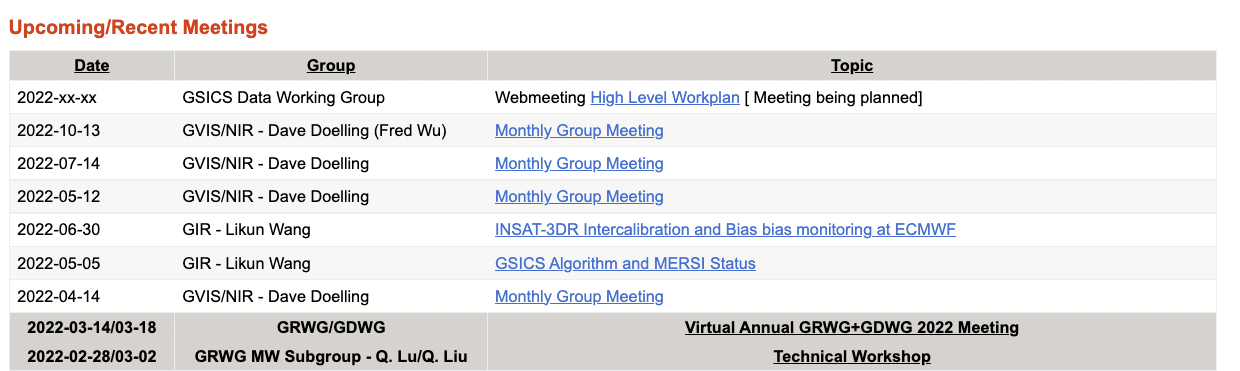 [Speaker Notes: Relent links for GSICS and list of Upcoming/recent meetings. Note the Annual plenary meeting and several monthly sungroups teleconferences]
GSICS actions and recommendations
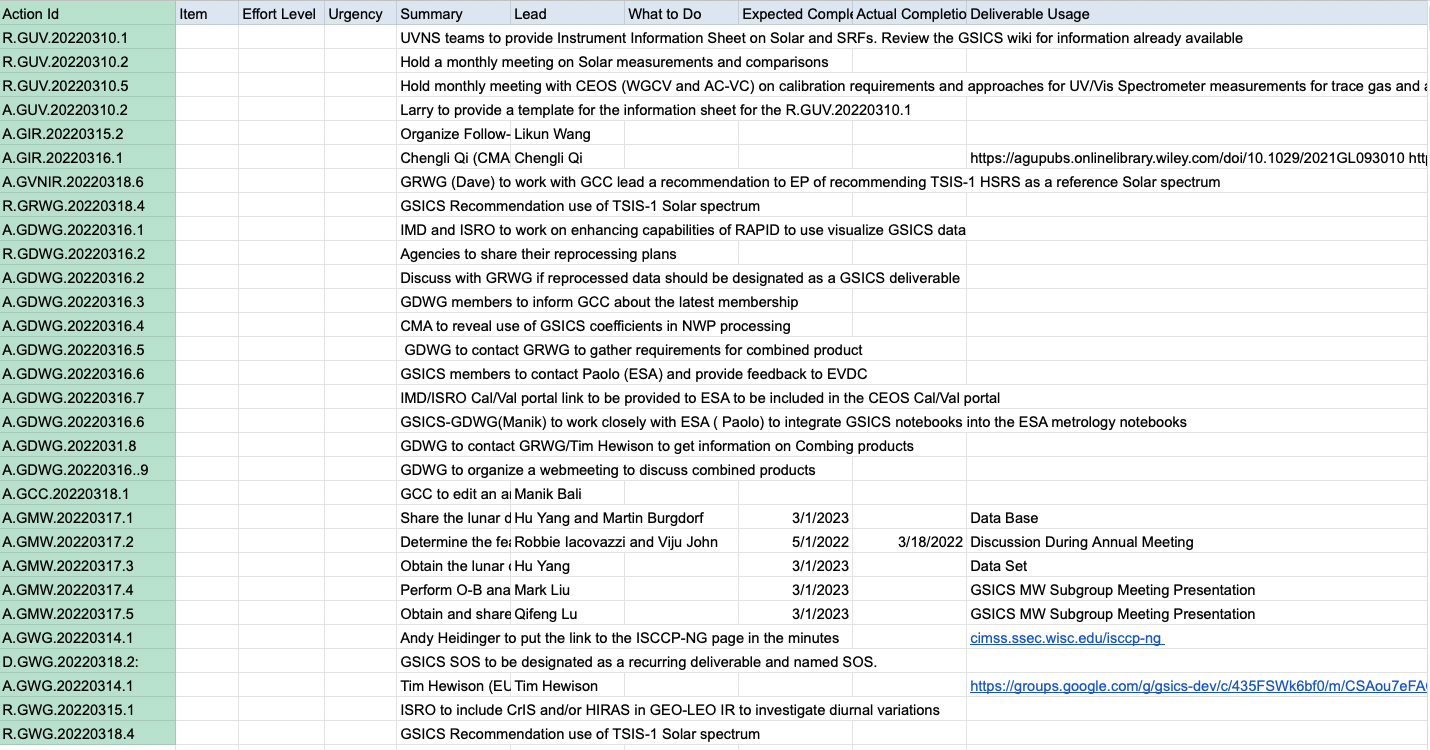 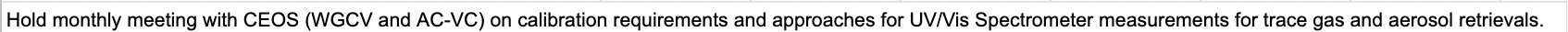 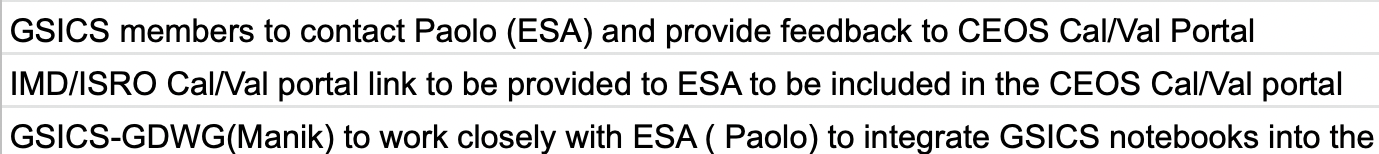 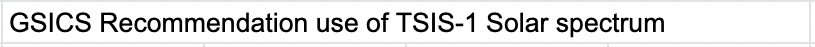 Slide 3
[Speaker Notes: This is a screenshot of actions and recommendations from the latest GSICS Annual meeting. Some of them (highlighted) are related to the CEOS activities. See the action related to the CEOS Cal/Val portal and recommendation on use of the TSIS-1 Solar spectrum.]
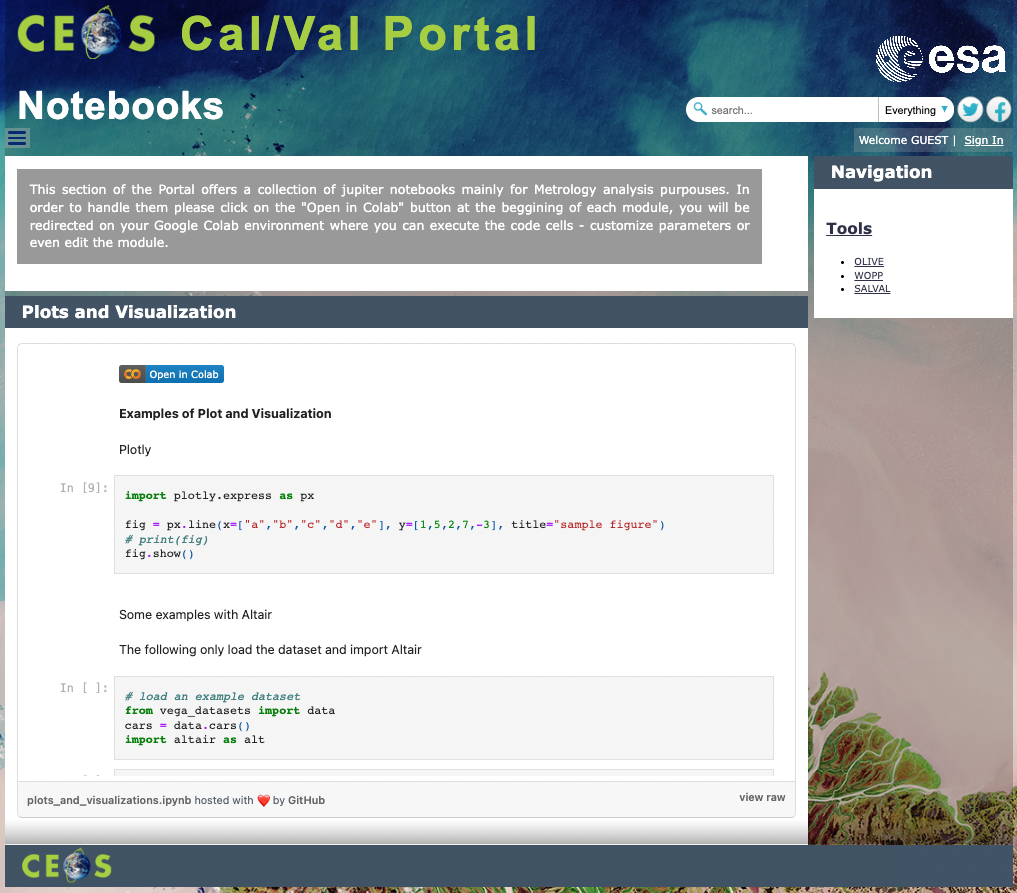 GSICS tools – links
In the contex of GSICS Group Data – relevant links to GSICS scripts and notebooks have been included in the Tools section – as well as – the link to RAPID (by Satellite Application Centre (SAC), ISRO in collaboration with India Meteorological Department  IMD ).a web-based data analysis and visualization platform integrating all kinds of Observational Platforms and NWP Model data.

The Cal/Val portal hosts notebooks via Google Colab for demos/exercises (in progress)
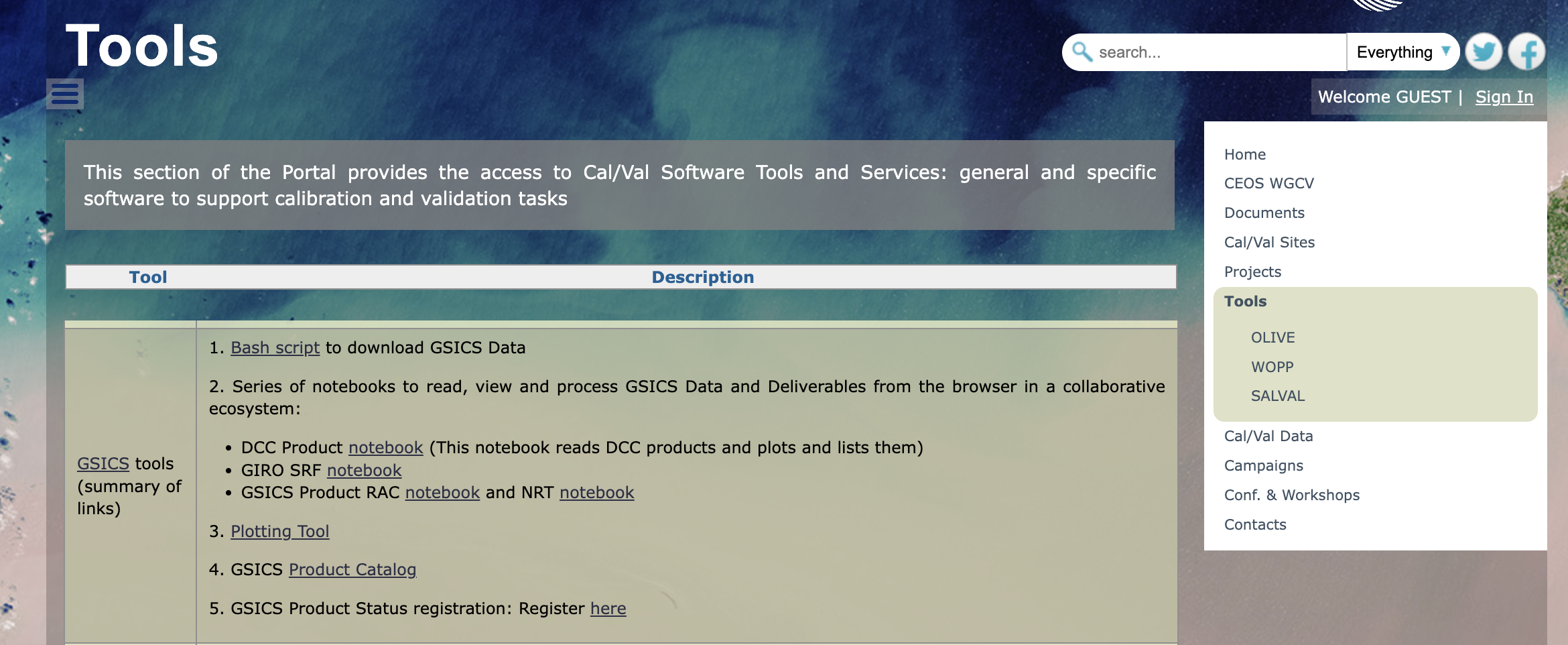 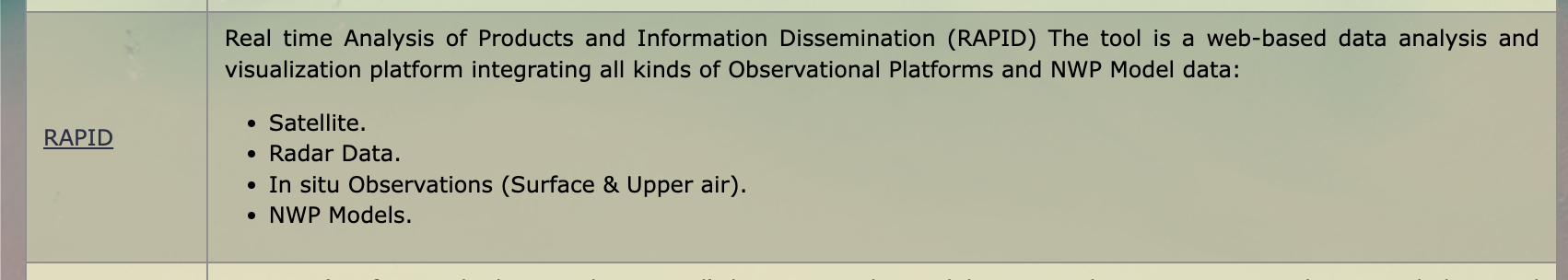 [Speaker Notes: Regarding the actions defined in the GSICS Group Data and related to the CEOS Cal/Val portal we put the relevant links to GSICS scripts and notebook in the Tool Section. The Link and description of the “RAPID” platform (ISRO/IMD) has been also included. The Cal/Val portal has moreover the capability to hosts notebooks for demos/execrise this is an activities in progress with Manik Bali GDWG.]
TSIS-1 Hybrid Solar Reference Spectrum  (CEOS endorsed)
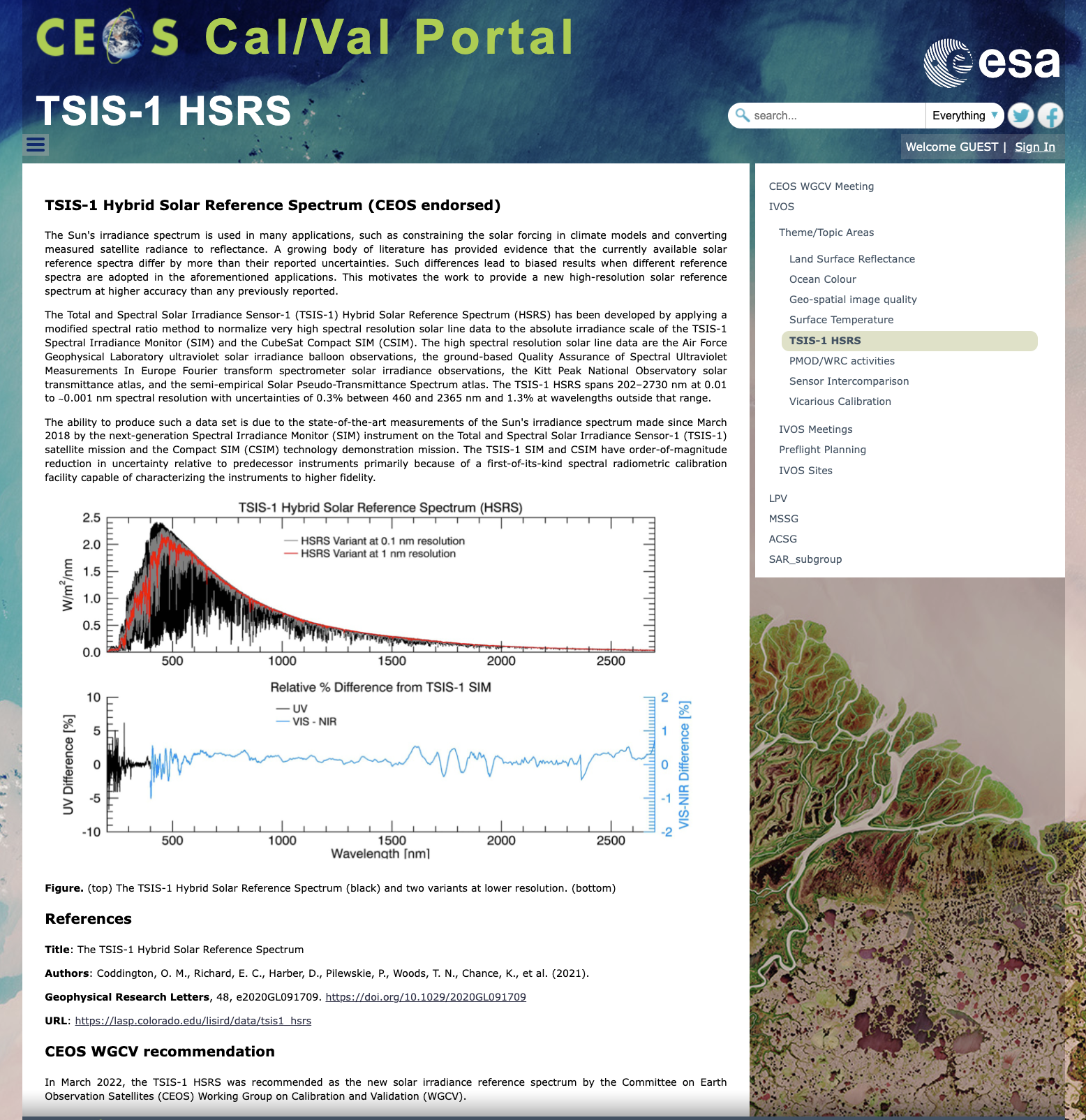 References
Title: The TSIS-1 Hybrid Solar Reference Spectrum
Authors: Coddington, O. M., Richard, E. C., Harber, D., Pilewskie, P., Woods, T. N., Chance, K., et al. (2021).
Geophysical Research Letters, 48, e2020GL091709. https://doi.org/10.1029/2020GL091709
URL: https://lasp.colorado.edu/lisird/data/tsis1_hsrs

CEOS WGCV recommendation 
In March 2022, the TSIS-1 HSRS was recommended as the new solar irradiance reference spectrum by the Committee on Earth Observation Satellites (CEOS) Working Group on Calibration and Validation (WGCV).
[Speaker Notes: Following the recommendation from CEOS (IVOS) – the same we had from GSICS – A dedicated page has been implemented on the Cal/Val Portal for the TSIS-1 reference spectrum]
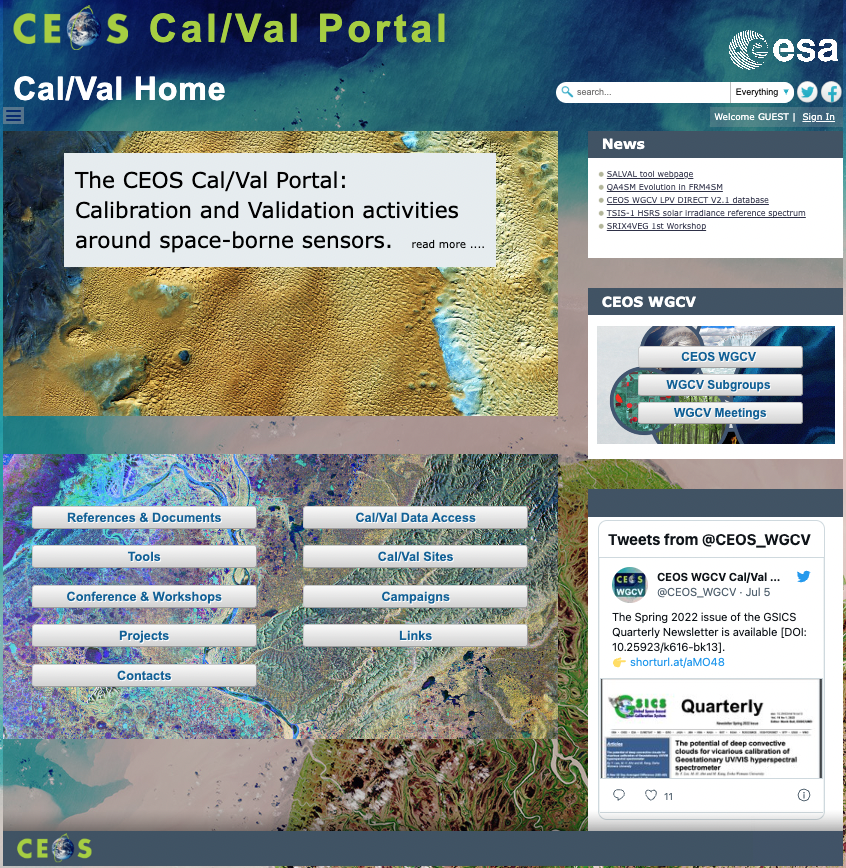 GSICS Quarterly Newsletter
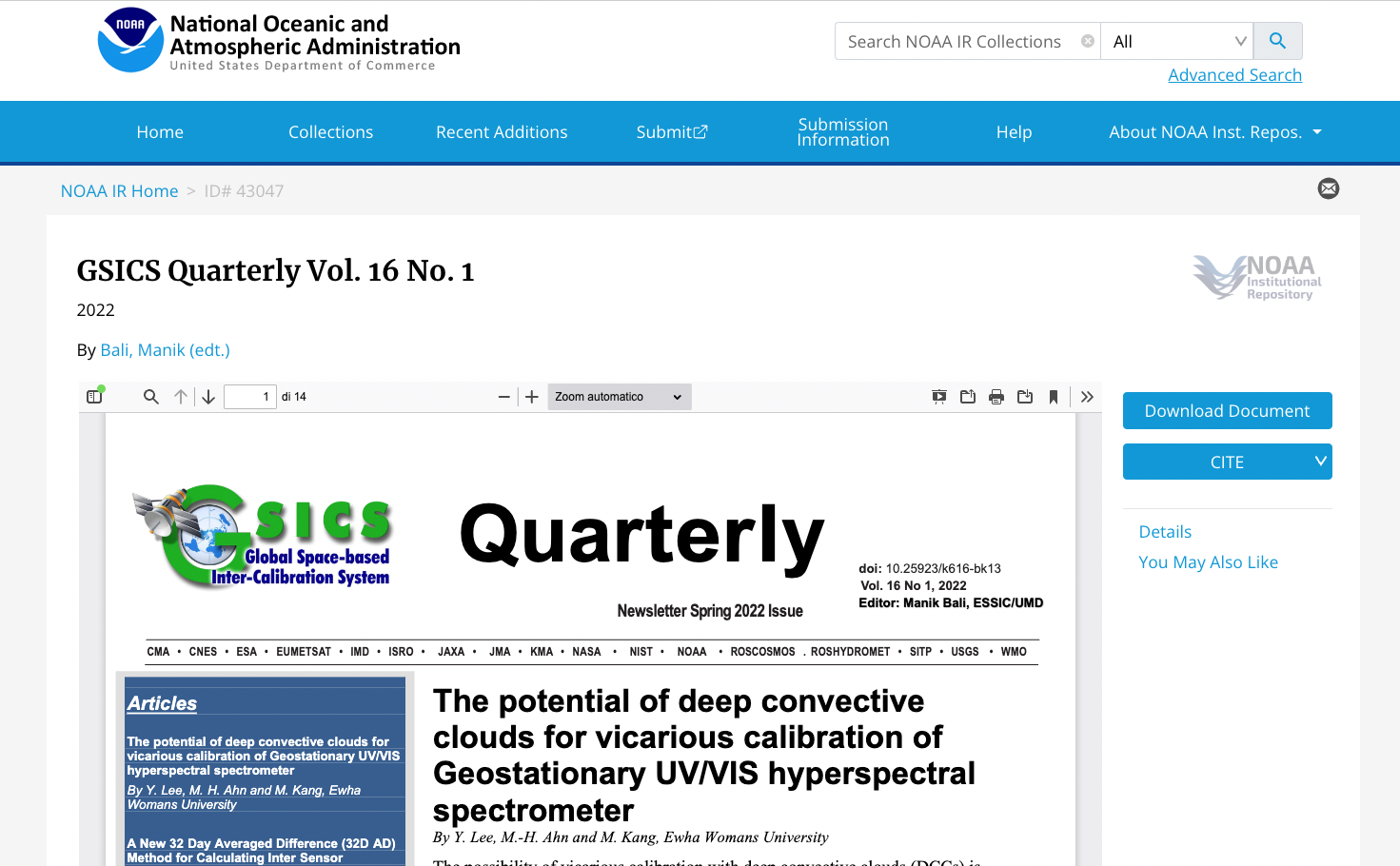 [Speaker Notes: In terms of outreach – the GSICS Quarterly newsletter are perodically posted via the CEOS WGCV twitter account]
Area of cooperation
WGCV and GSICS share methods and protocols (vicarious calibration)
WGCV and GSICS look for REFERENCE
	- SITSAT becoming reference from space SI traceable
	- co-organised the SITSCOS workshop  		https://calvalportal.ceos.org/sitscos-ws
Joint Organisation of the Workshop Calibration / Characterisation Pre-Flight 
– TO BE ORGANISED
[Speaker Notes: @Philippe please add/modify steps, plan and conclusion here.]
Next Steps and Plan
To implement/finalize actions in progress: 
To increment CEOS/GSICS interactions
To increase activities on twitter account:  @CEOS_WGCV
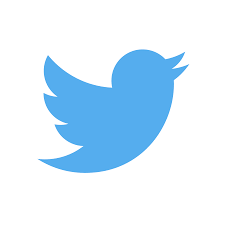 [Speaker Notes: @Philippe please add/modify steps, plan and conclusion here.]